Unit 4
Learning Session 3: Using different methods of CGC and coaching in the HR context of SME (part 4)

Prof. Dr. Peter Weber, Prof. Dr. Bettina Siecke, Dr. Matthias Zick-Varul
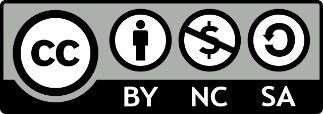 connect-erasmus.eu
This license lets you (or other party) share, remix, transform, and build upon this material non-commercially, as long as you credit the Connect! project partners and license your new creations under identical terms.
4. Closing Thoughts
1. Qualification counselling in German Public Employment Service (PES)
Characteristics = e.g. SME, no costs, specific offer, for employers only, long-term counselling, network partners  
Methods = e.g. individual/formal  structures, holistic, reflexive, systemic, solution oriented, use of tools
Benefits = e.g. expertise, financial support, quick availablity, professional counselling
Disadvantages/problems = e.g. low publicity, limited portfolio of counselling offers
Positioning in continuum = near counselling in HR
connect-erasmus.eu
4. Closing Thoughts
2. Chambers of industry and commerce respectively chambers of handicrafts
Benefits = e.g. high expertise, good practice, availability of offers, projects networking, innovative offers  
Disadvantages/problems = e.g. regional different offers, offers partly only for members
Positioning in continuum = different depending on each offer
Characteristics = e.g. SME, no costs, broad range of professional offers, long-term counselling, offers for employers and staff
Methods = e.g. individual and formal  structures, holistic, reflexive, systemic, solution oriented, use of  tools and projects
connect-erasmus.eu
[Speaker Notes: Finanzierung durch Mitgliedsbeiträge]
4. Closing Thoughts
3. Programm „company value: human“ (unternehmensWert:Mensch) as part of the INQA initiative
Benefits = e.g. change management, good practice, networking
Disadvantages/problems = e.g. low publicity, limited availability, selection procedure
Positioning in continuum = near counselling in HR
Characteristics = e.g. SME, with costs, special application procedure, limited time, counselling for employer and staff, range of topics 
Methods = e.g. structured (phases/steps), holistic, reflexive, systemic, solution oriented, participation, use of tools
connect-erasmus.eu
4. Closing Thoughts
4. Project „qualification network“ under the auspices of the German Federal Ministry of Labor and Social Affairs (BMAS)
Benefits = e.g. expertise, financial support, good practice, innovative offer
Disadvantages/problems = e.g. low publicity, high own activity necessary
Positioning in continuum = Near counselling in HR
Characteristics = e.g. SME, no costs, specific offer, counselling for employers, long-term counselling, network partners 
Methods = e.g.  Individual, holistic, reflexive, systemic, solution oriented
connect-erasmus.eu